Online Death Certificate Orderingfor Funeral Homes
Bureau of Vital Records and Statistics
Advantages to using Online Certificate Ordering
Online payment via eCheck

Track the status of your orders via LEERS

Print your own invoices on demand

Rapid order turnaround for all online orders

Option for UPS Next Day Air delivery
1. Click on ‘Request Death Certificates’
2. Locate the death record you are trying to print by entering a date range and the decedent’s last name and pressing ‘Search’.
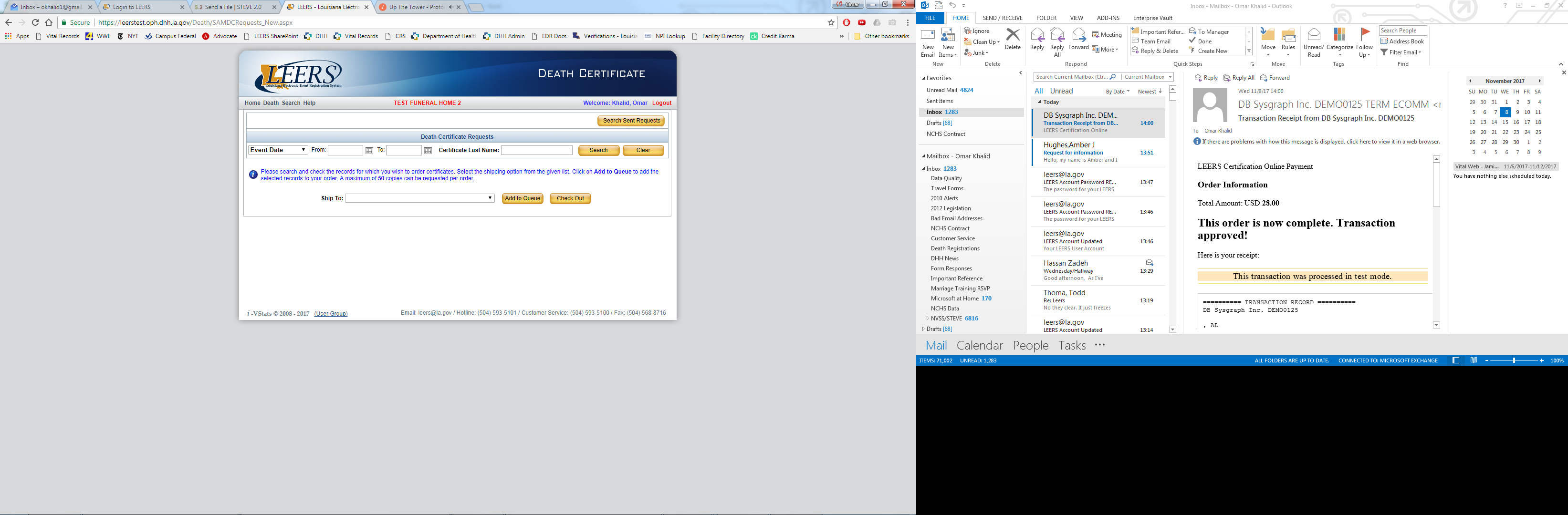 Start Date
End Date
Decedent’s Last Name
Click to Search
You can search by ‘Event Date’ (date of death) or ‘Date Registered.’ If you are unsure of the exact date, you can specify a date range
3. Select the death records you would like to order by checking the box next to the correct name (or ‘Check All’). Enter the desired number of copies.
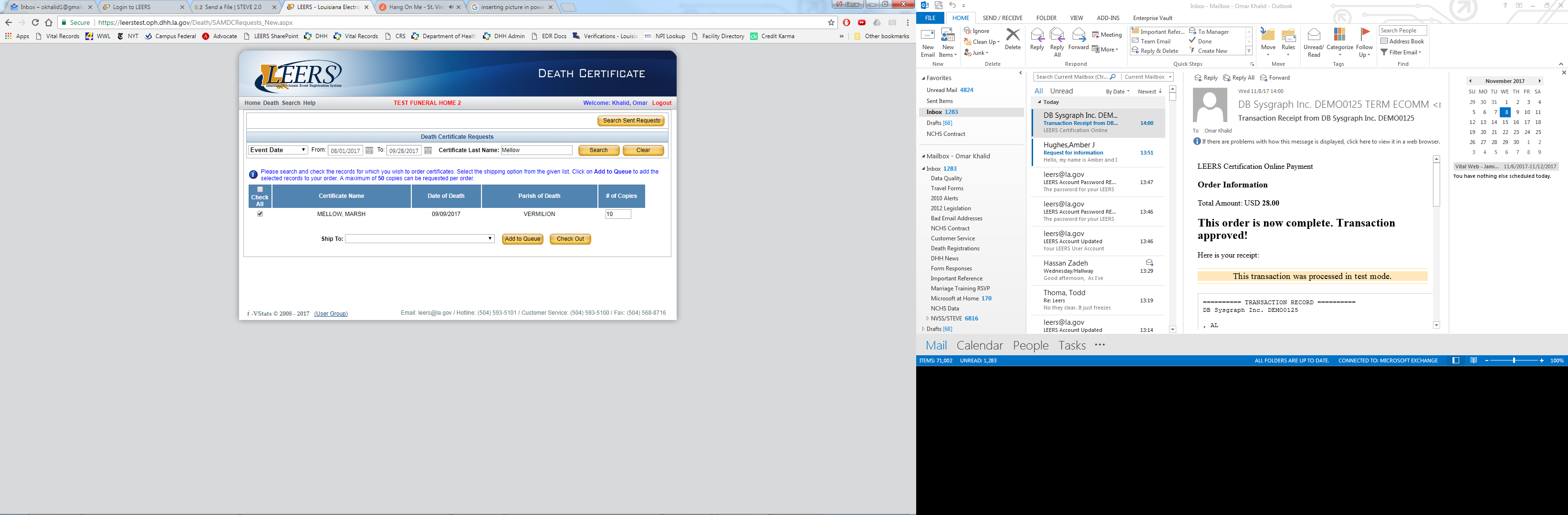 Maximum number of copies per order is 50.
Check desired records
Enter # of copies
4. Select your pickup option from the dropdown menu. Enter your local Parish Health Unit or the option to ‘Ship Request to Address on File.’ Then click ‘Add to Queue.’
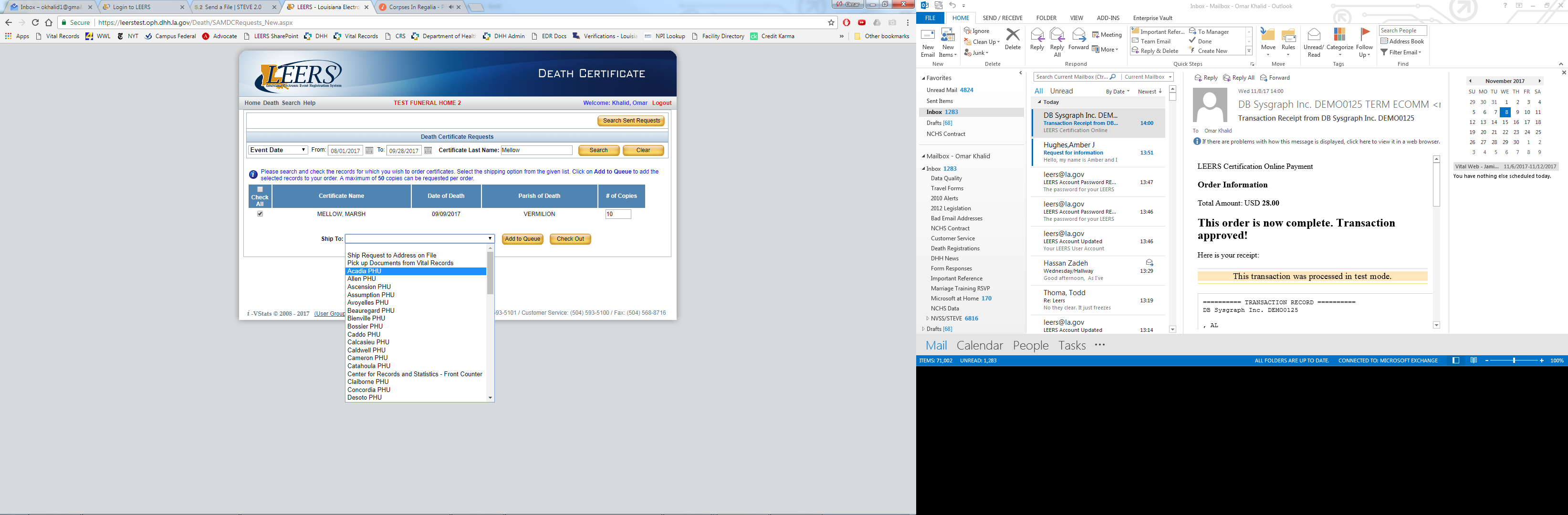 5. Once you have added all of the death records you need, click ‘Check Out’
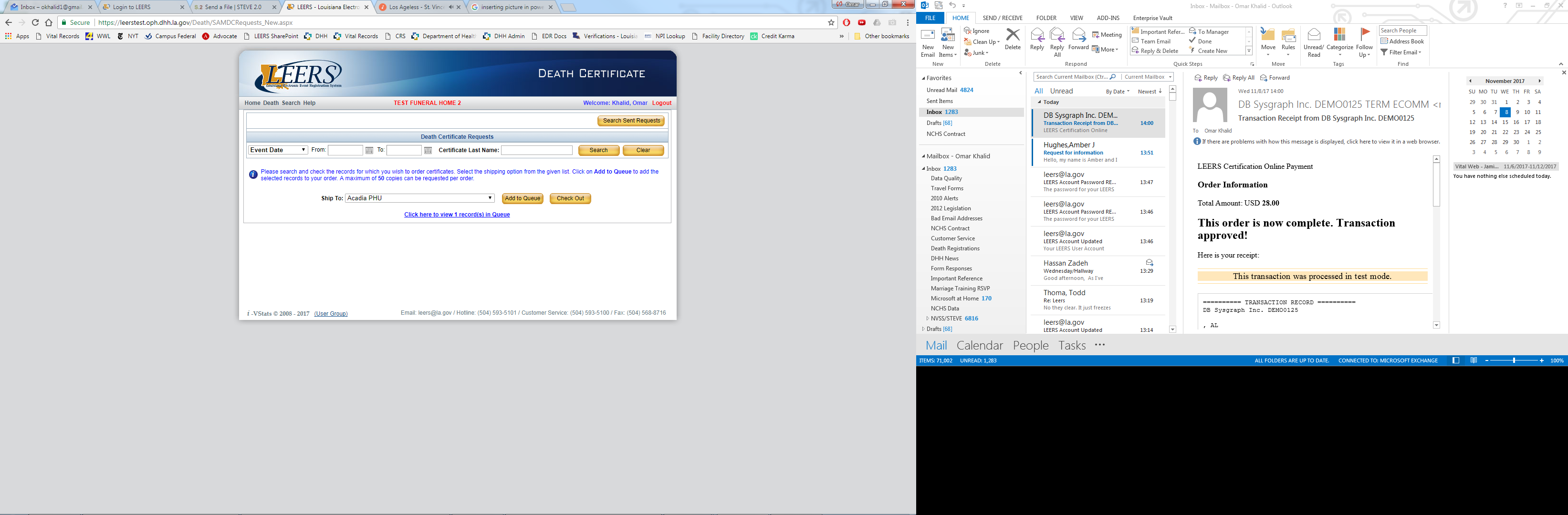 6. From your cart, you can see all charges, print an invoice, and review your order.
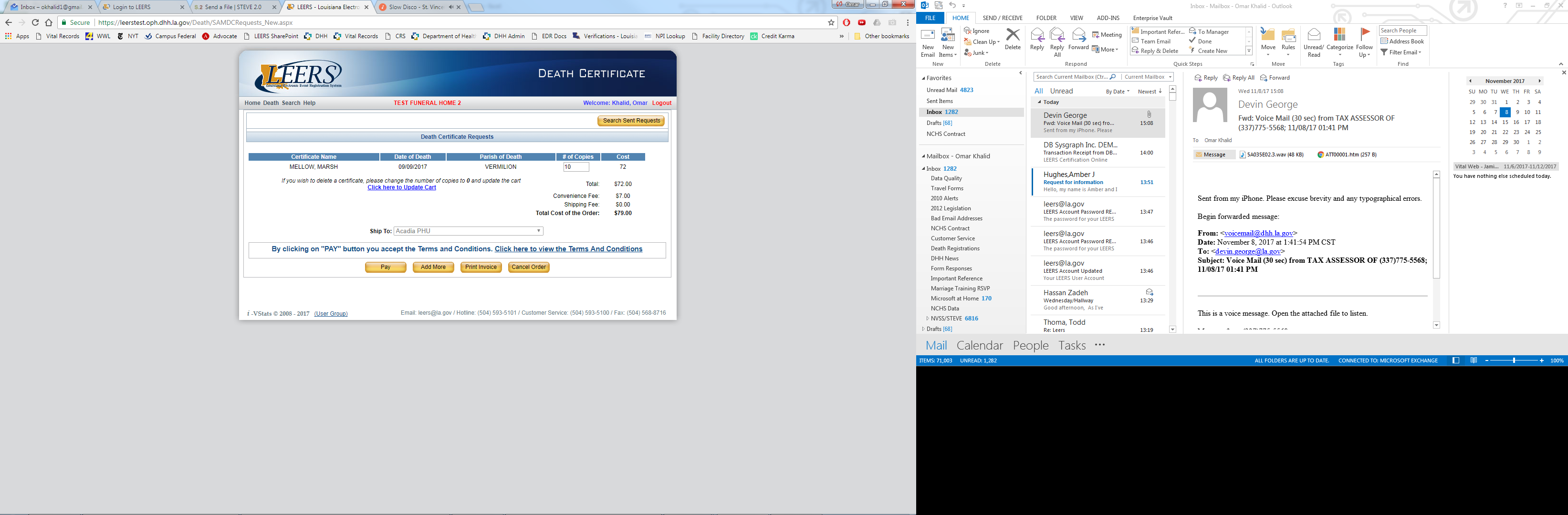 7. From your cart, you can see all charges, print an invoice, and review your order.
If you need to change the quantity of copies, you can enter # of copies and click on the link to update your cart.
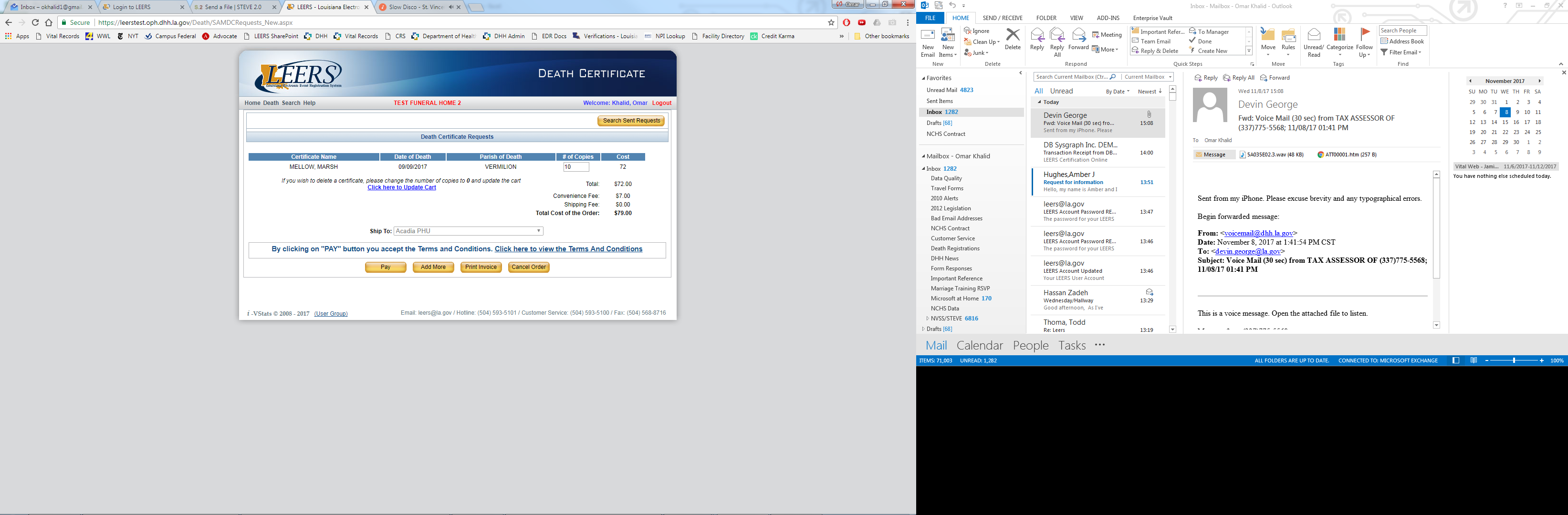 8. After printing your invoice, read the Terms and Conditions click on the ‘Pay’ button to check out.
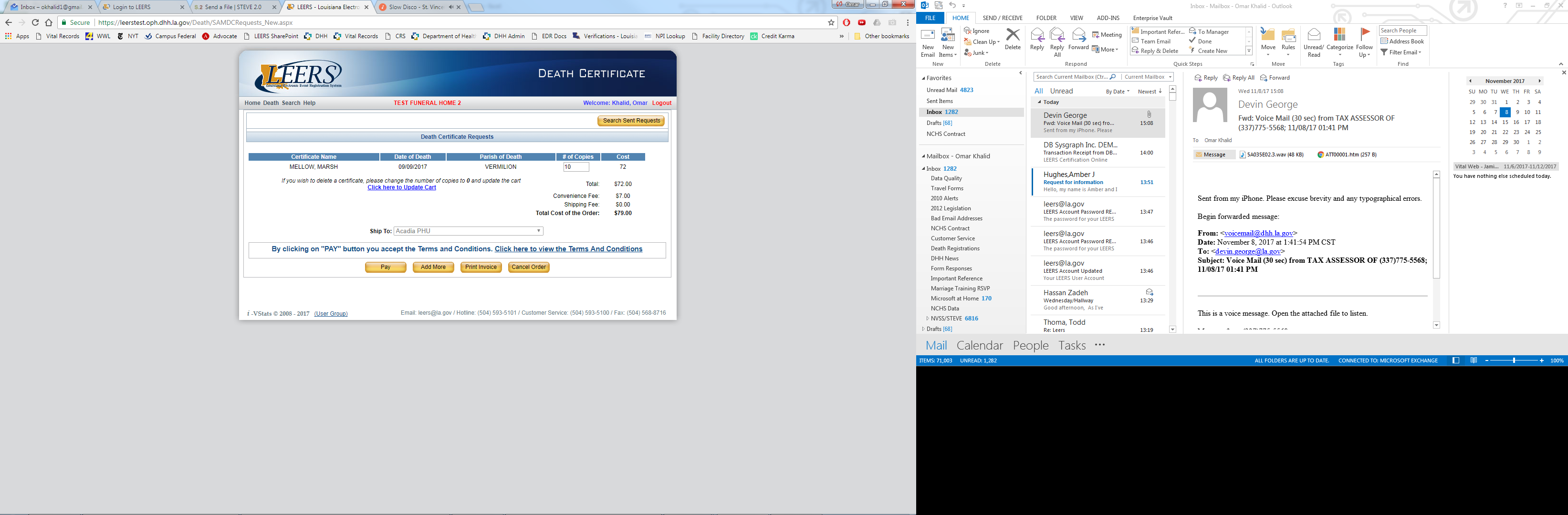 If you need to add additional decedents to the order, click on ‘Add More.’ Otherwise click ‘Pay.’
9. After clicking ‘Pay,’ you will be taken from LEERS to the Check entry screen.
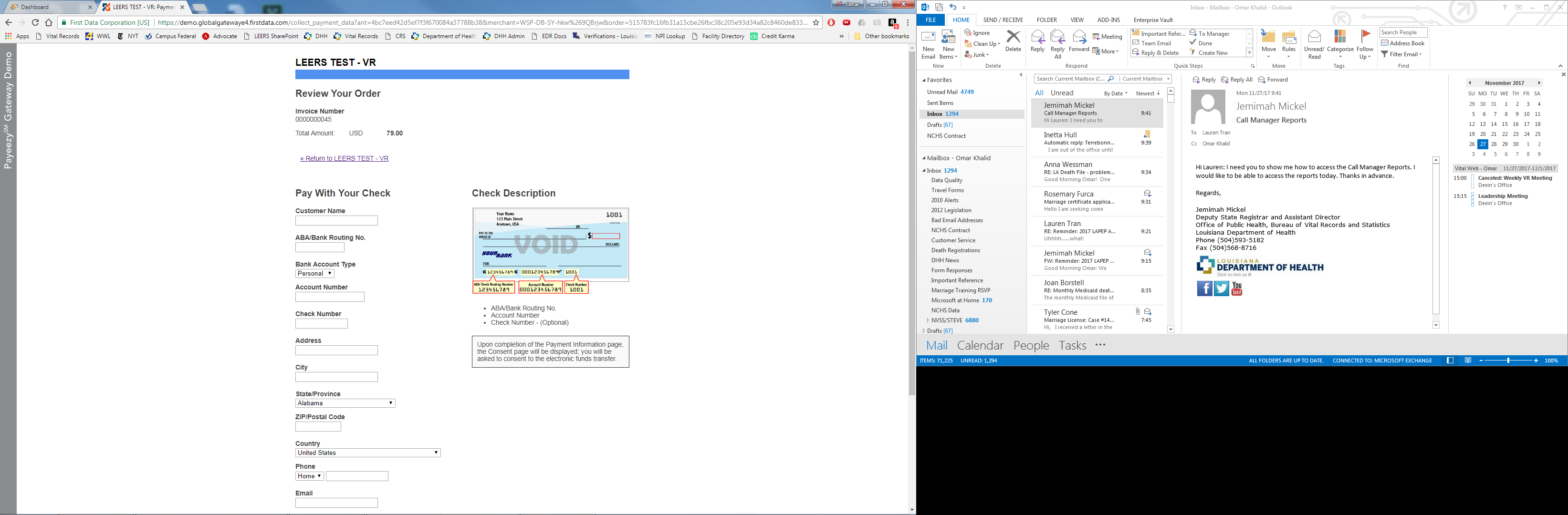 Enter the required information for each field
Either an individual’s Driver’s License Number or a Tax ID can be used to place the order.
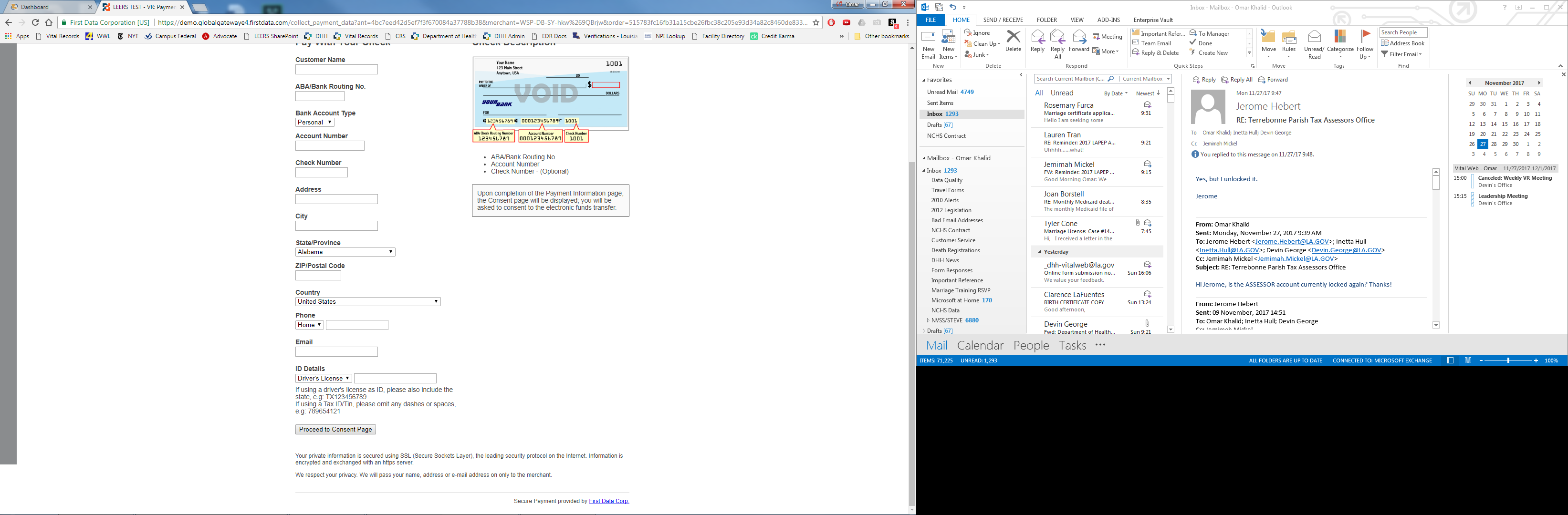 Payment receipt will be sent to this email address
Click to Proceed
10. Click to give consent to submit payment for the order. This is the last chance to review and modify payment.
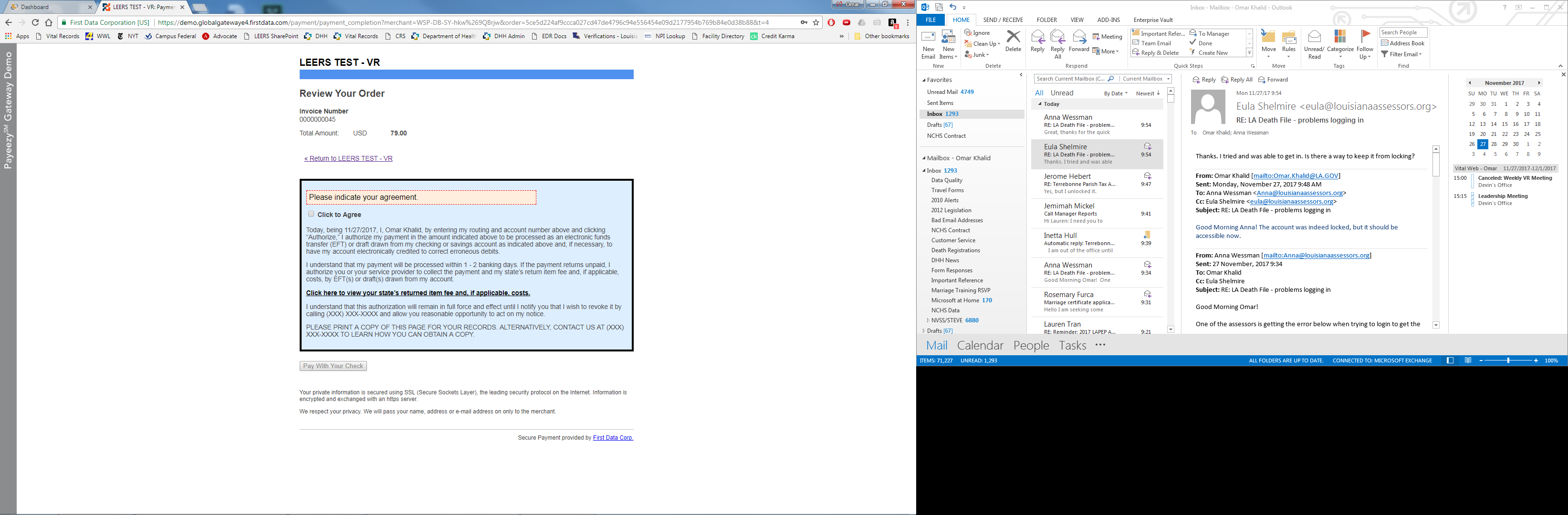 Click to Agree
Click to Submit Payment
11. After submitting payment, you will be brought back to LEERS where you can print an invoice for your records.
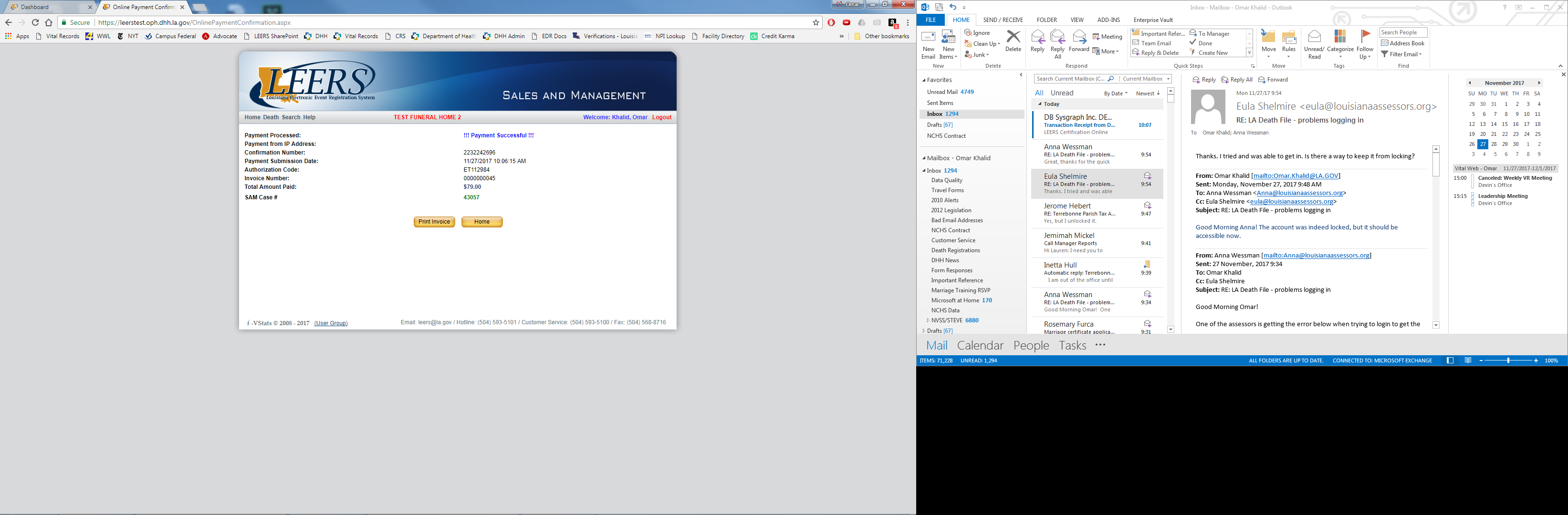 The invoice can be saved or printed.
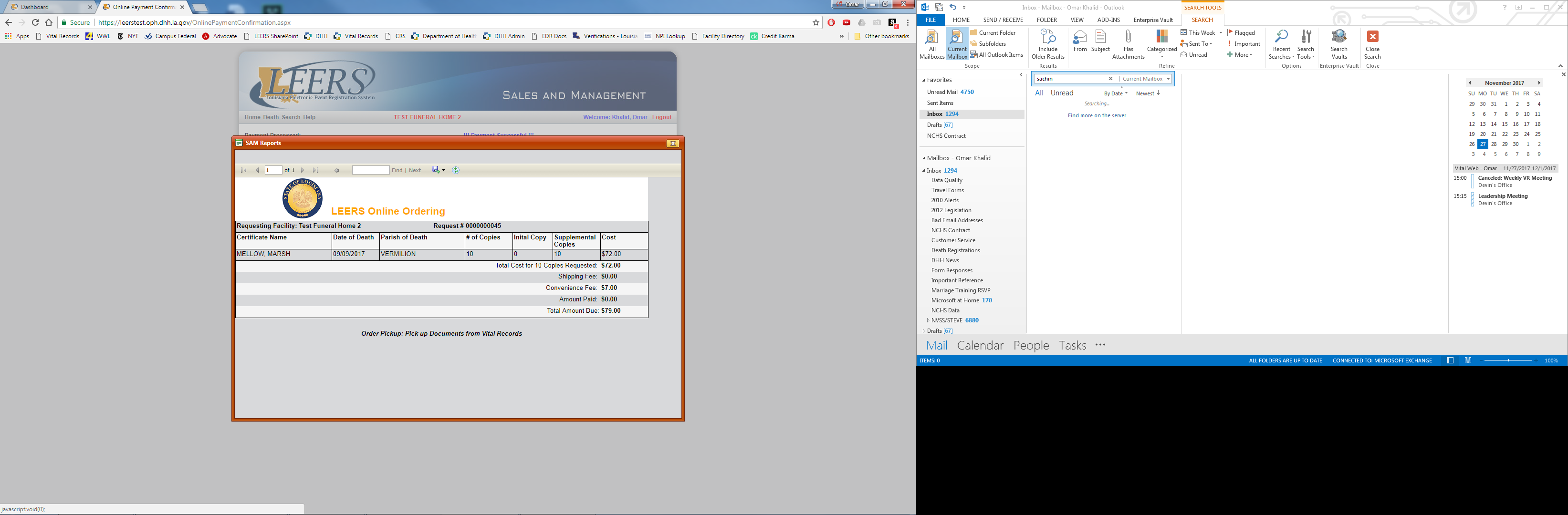 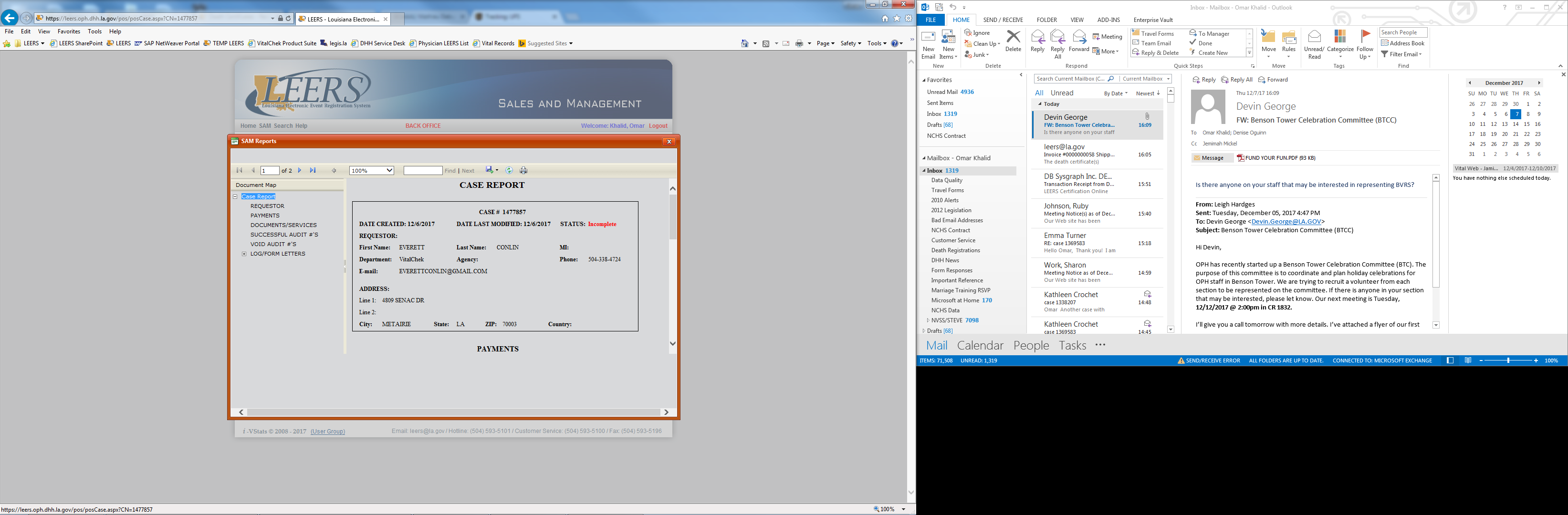 You can always check the status of any online orders by searching by status (Pending Payment, Pending Issuance, or Complete).
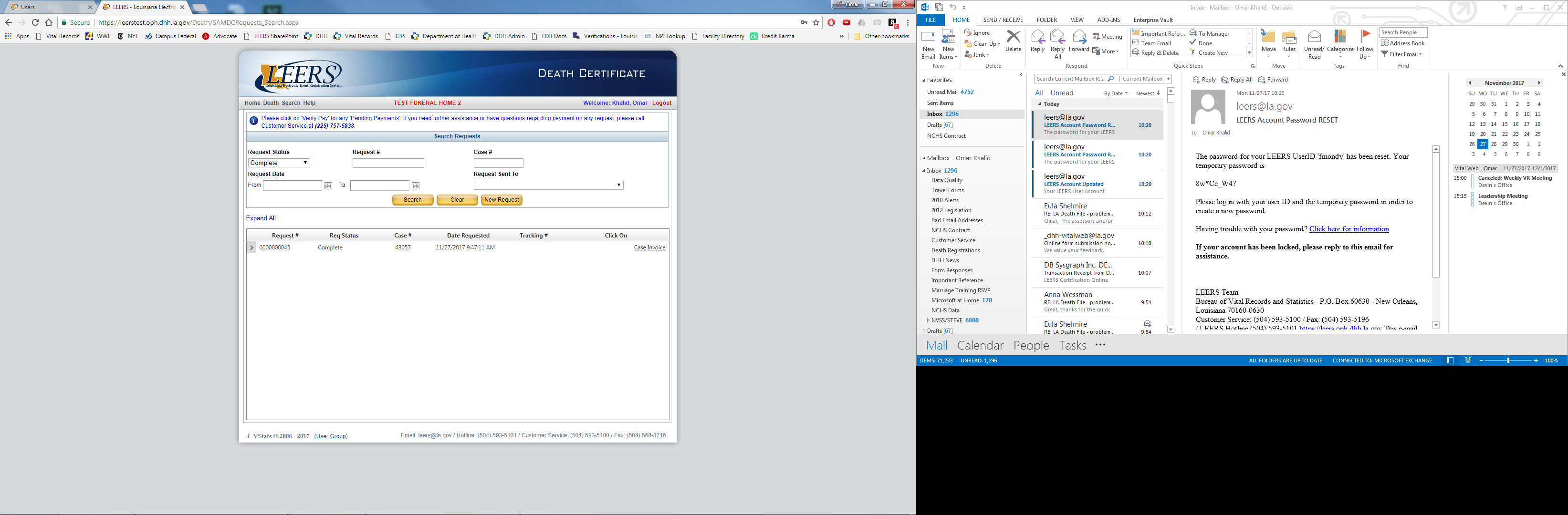 12. If you would like the certificates shipped to your facility via UPS, select ‘Ship Request to Address on File’ from the dropdown.
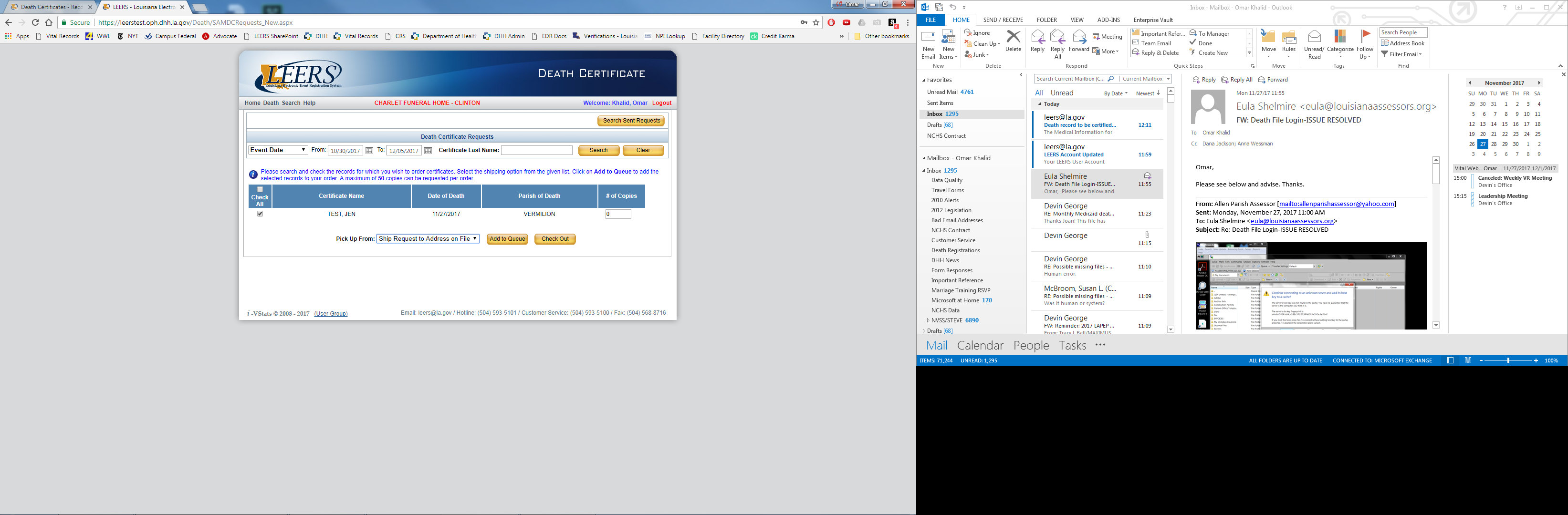 Once the order has been shipped, you will receive an email with the UPS tracking number for your shipment.
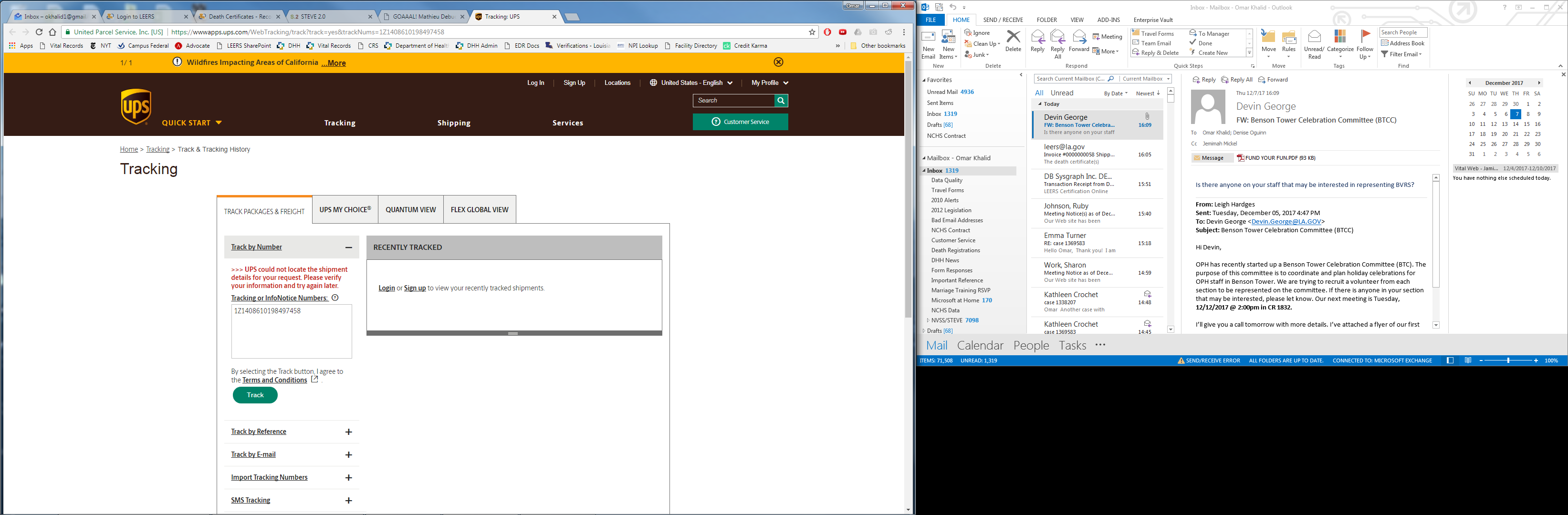 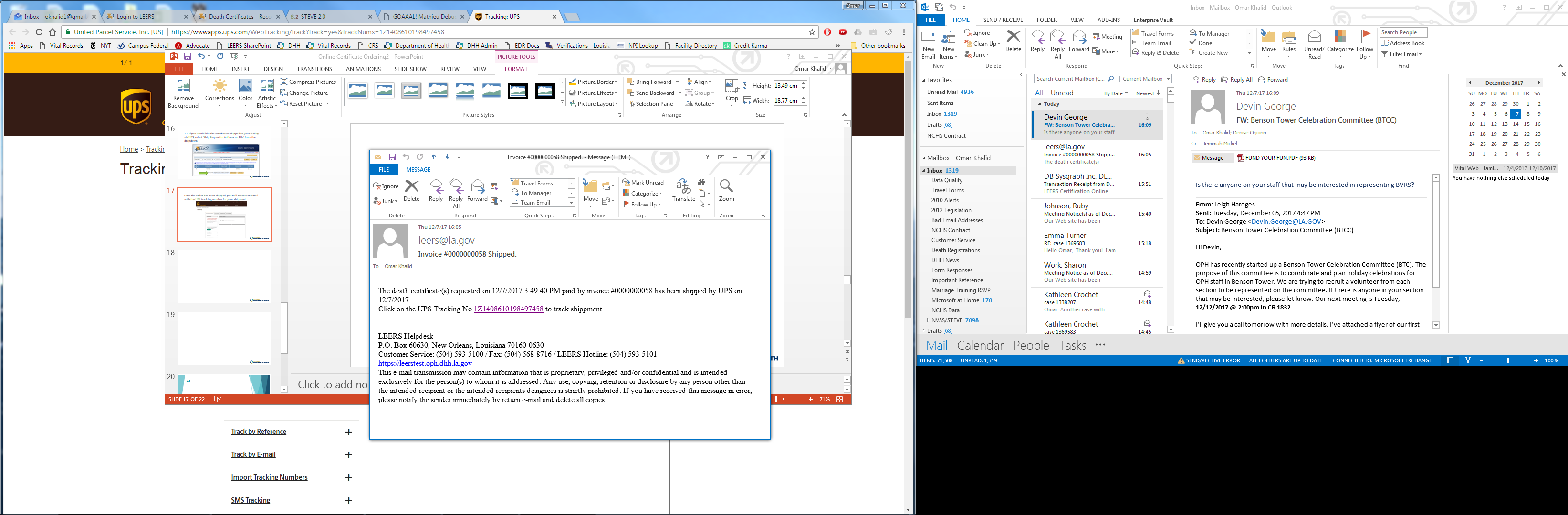 All Shipping orders are shipped via UPS Next Day Air. Orders are processed on the next business day after you order
General Reminders